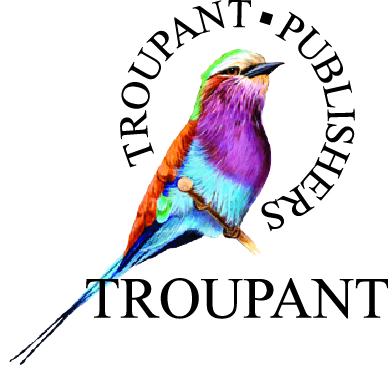 TERMS AND CONDITIONS
 
These PowerPoint slides are a tool for lecturers, and as such:
YOU MAY add content to the slides, delete content from the slides, print out the slides, and save the slides onto your computer or server.
YOU MAY NOT resell, reproduce or redistribute the content in any form whatsoever, without prior written permission from the copyright holder.
 
© Troupant Publishers (Pty) Ltd, 2016
Selected images used under licence from Shutterstock.com
Engineering ScienceN1
Module 1: Orientation
Unit 1.1: SI units
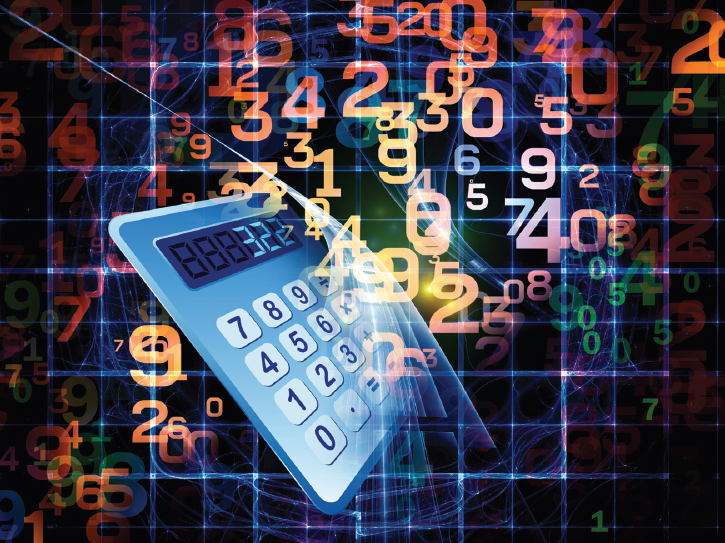 Figure 1.1: Numbers and symbols form part of the language of 
science and mathematics
SI quantities and units
Table 1.1: The seven basic SI quantities and units
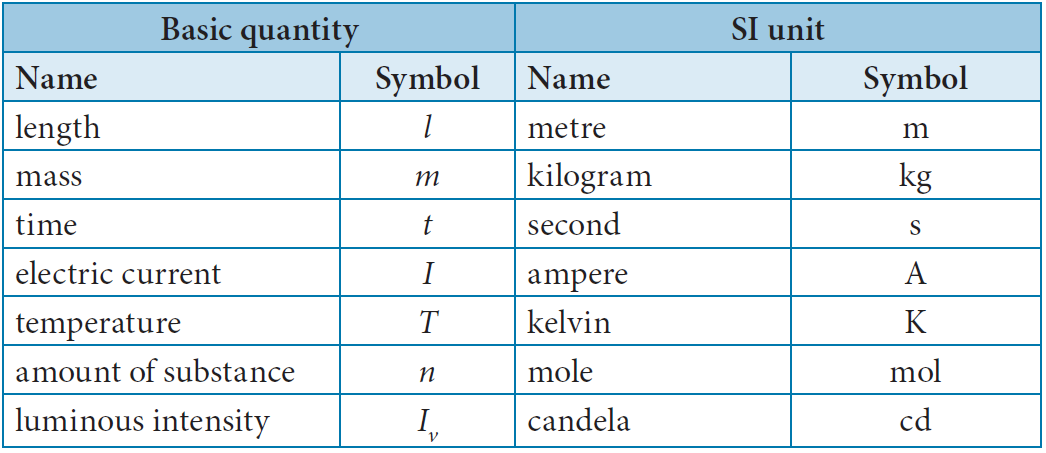 Basic and derived quantities
Table 1.2: Basic and derived quantities, their units and unit symbols
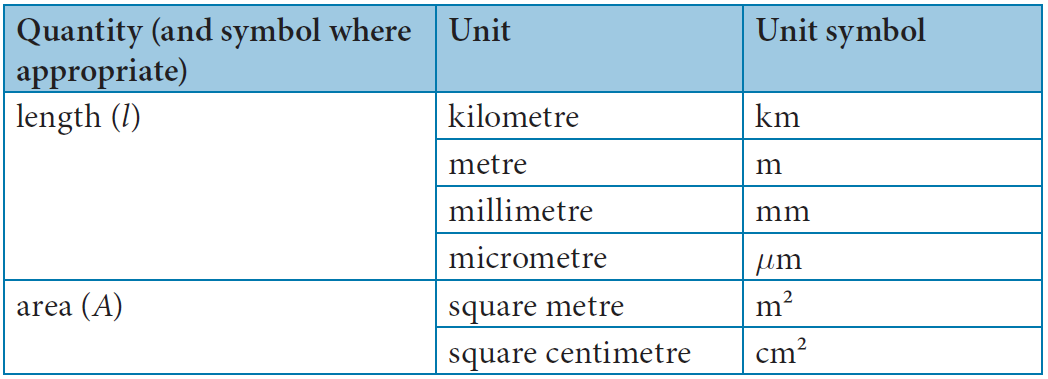 Table 1.2: Basic and derived quantities, their units and unit symbols (continued)
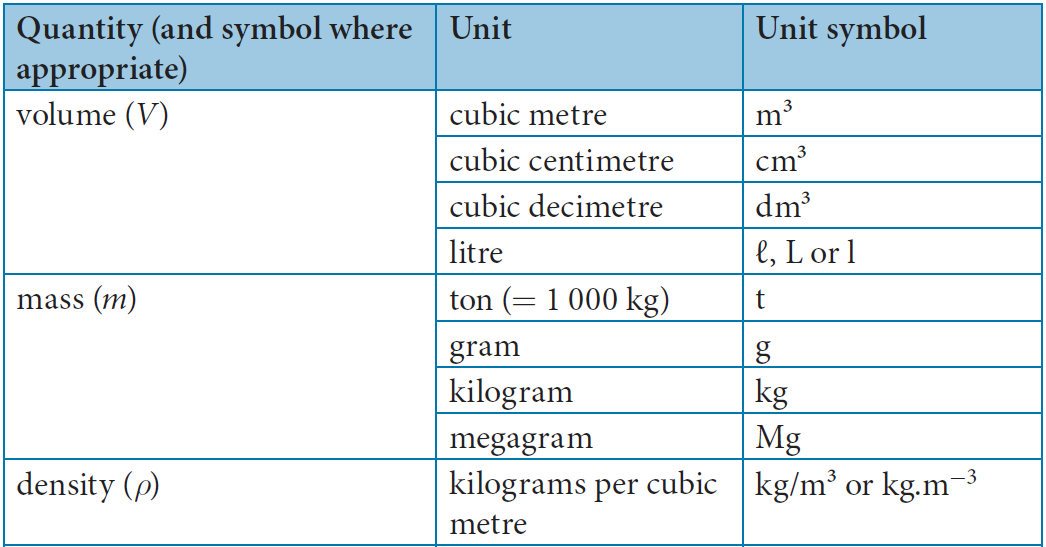 Table 1.2: Basic and derived quantities, their units and unit symbols (continued)
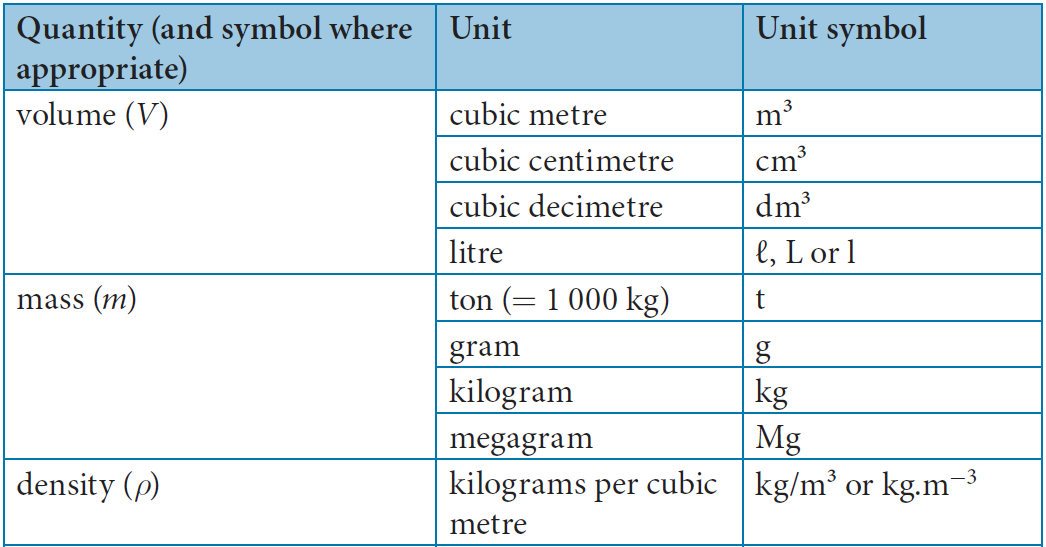 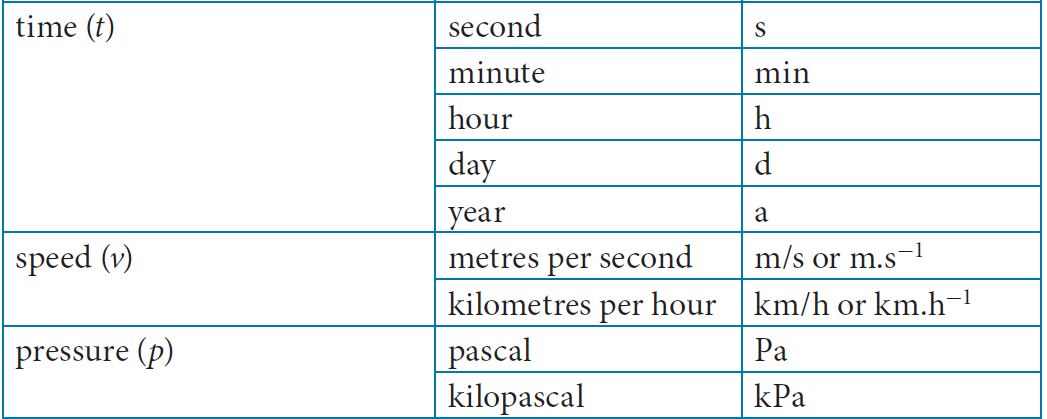 Table 1.2: Basic and derived quantities, their units and unit symbols (continued)
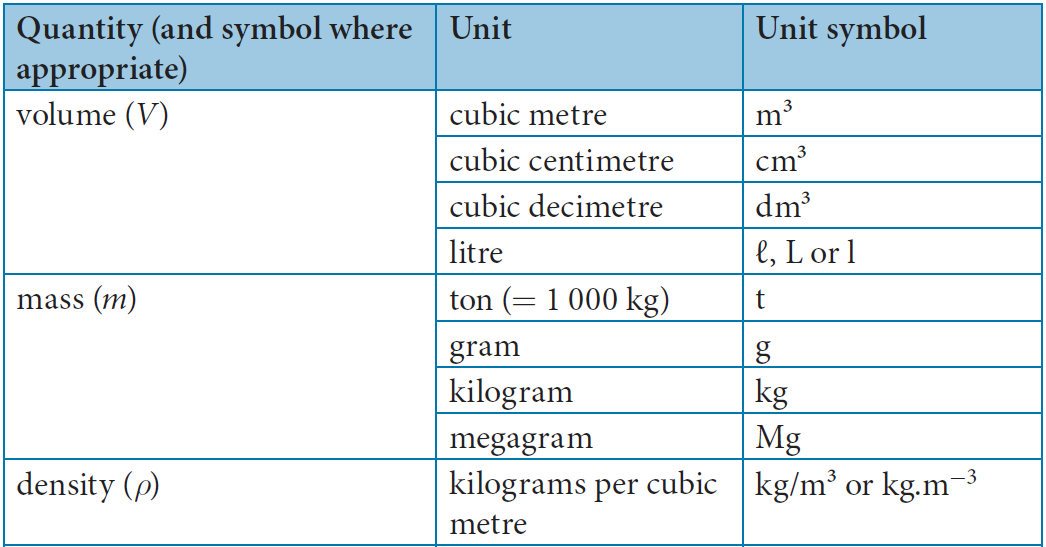 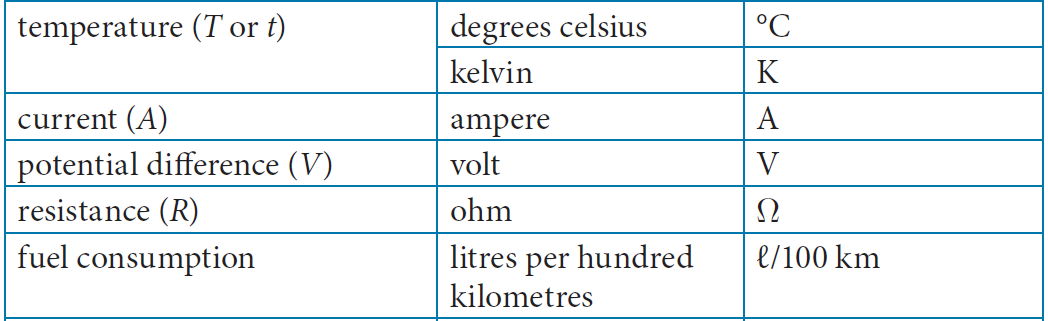 Table 1.2: Basic and derived quantities, their units and unit symbols (continued)
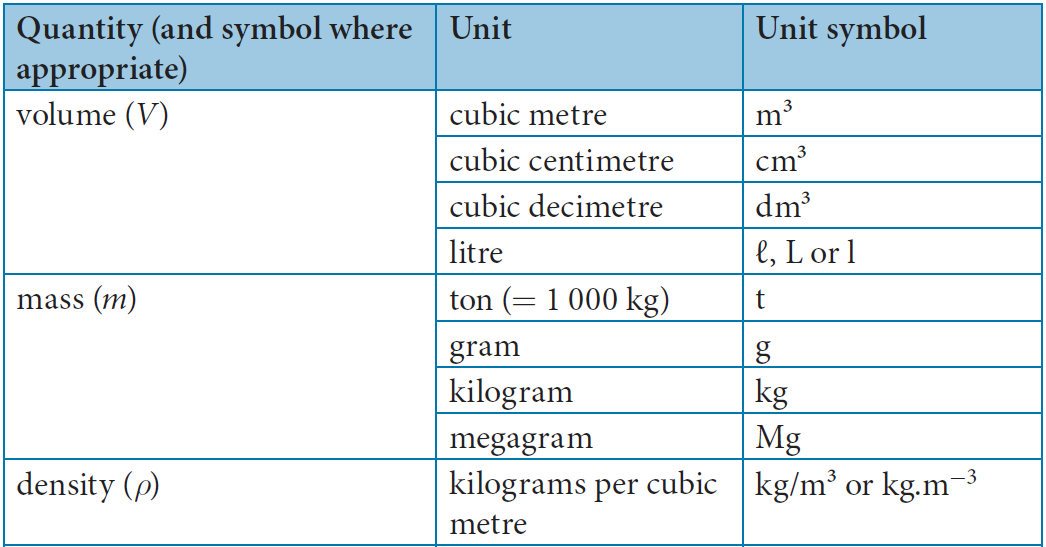 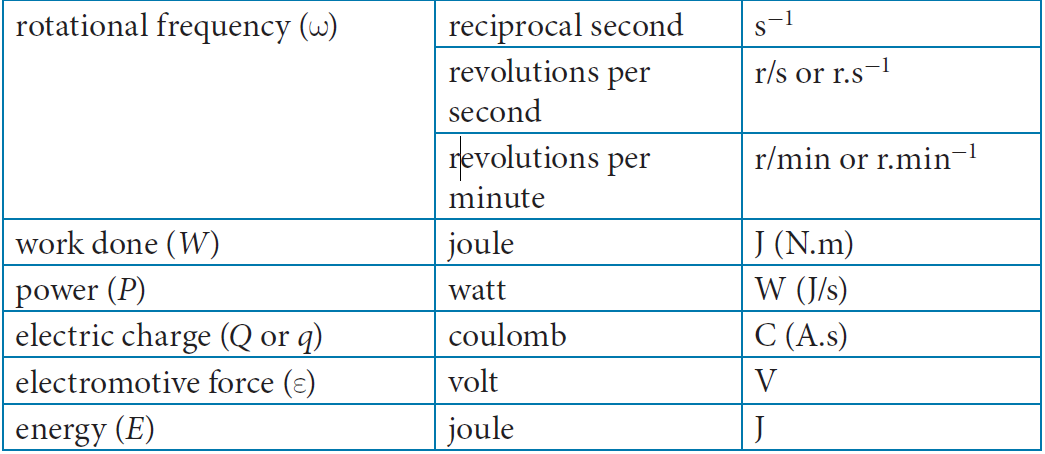 Table 1.2: Basic and derived quantities, their units and unit symbols (continued)
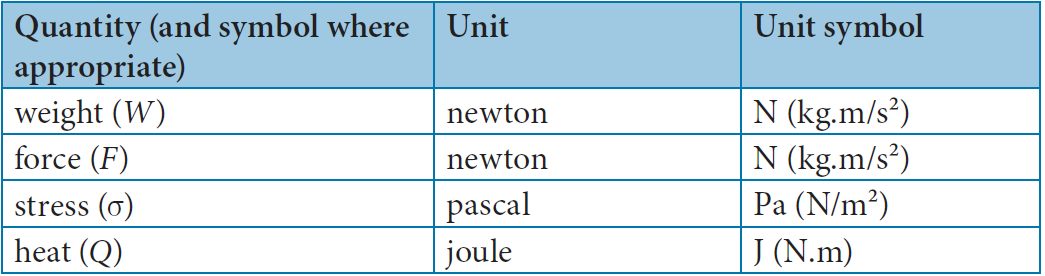 SI prefixes
Table 1.3: Preferred SI prefixes
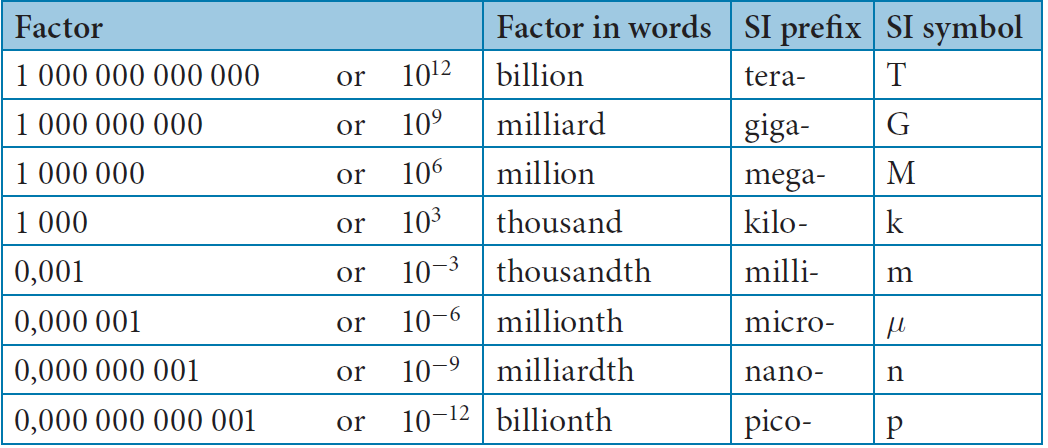 Table 1.4: Greek alphabet
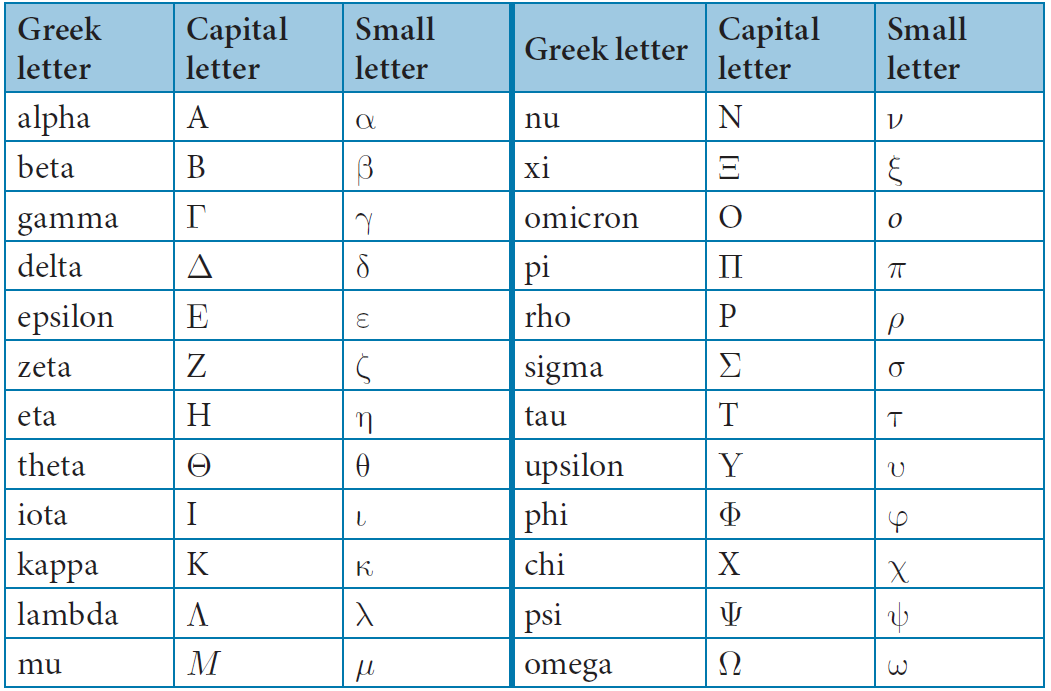 Activity 1.1
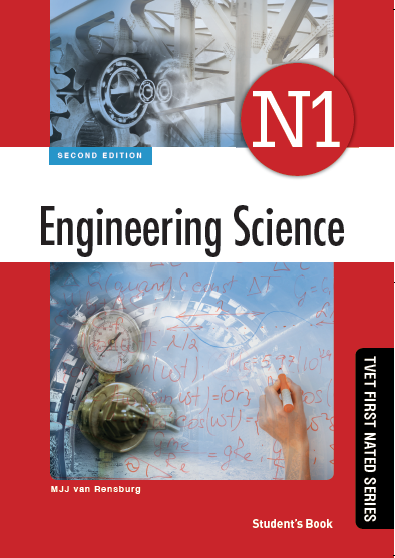 Test your knowledge of this section by completing Activity 1.1(page 5 of your Student’s Book)
Unit 1.2: Calculator
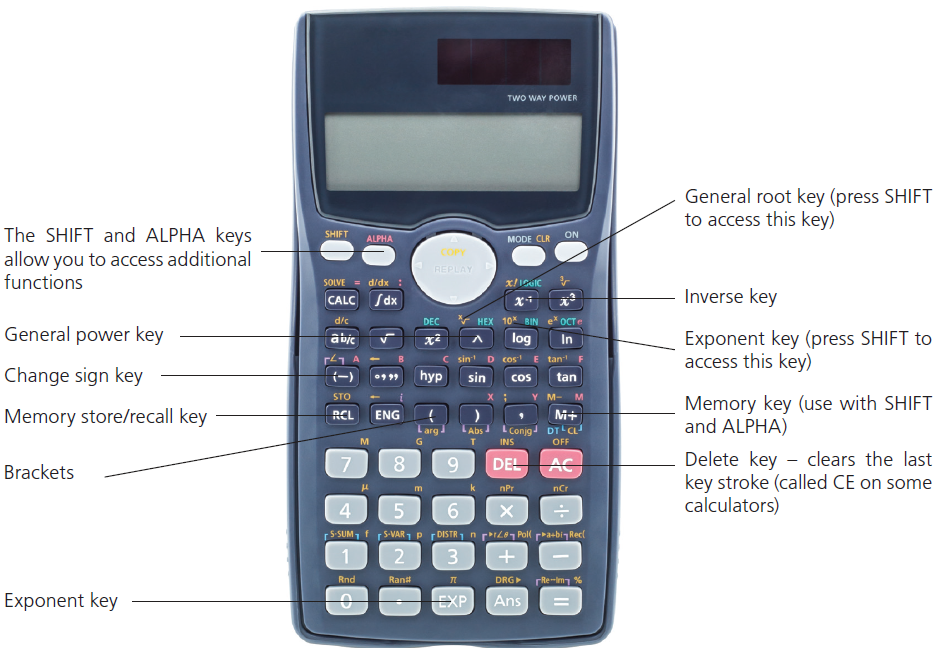 Figure 1.2: Layout of a scientific calculator
Using your scientific calculator
Powers and roots
Memory
Calculations with brackets
The CE or DEL key
The EXP and 10x keys
Unit 1.3: Converting km/h to m/s
hours into seconds: 	× by 3 600
minutes into seconds: 	× by 60
kilometres into metres: 	× by 1 000
seconds into minutes: 	÷ 60
metres into kilometres: 	÷ 1 000.
Assessment activity
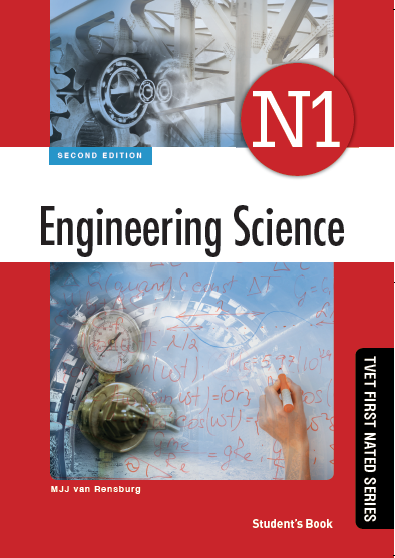 Test your knowledge of this section by completing theAssessment activity(page 11 of your Student’s Book)